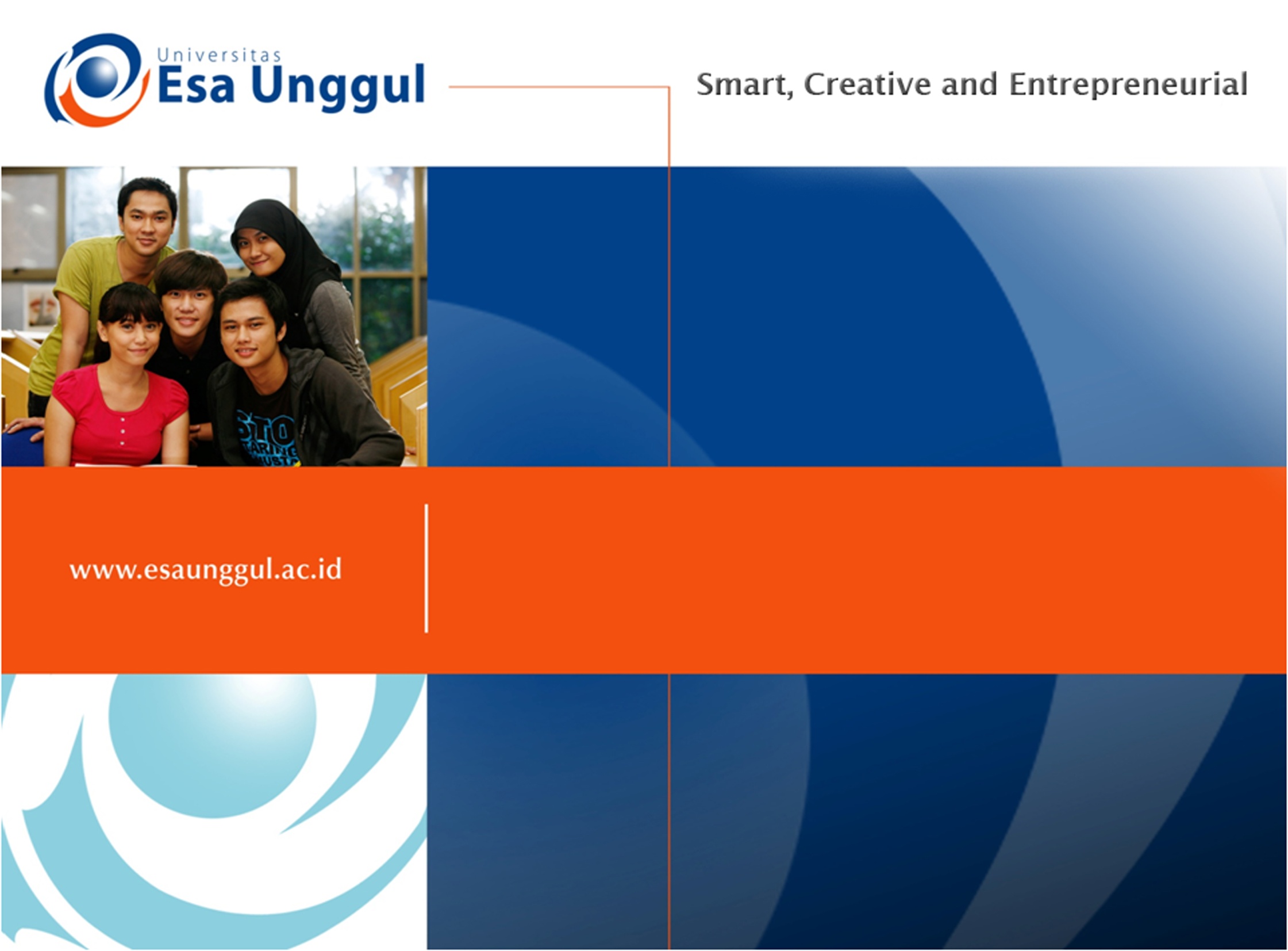 LEADERSHIP & POWER
Pertemuan 11 
Sulis Mariyanti
PSIKOLOGI
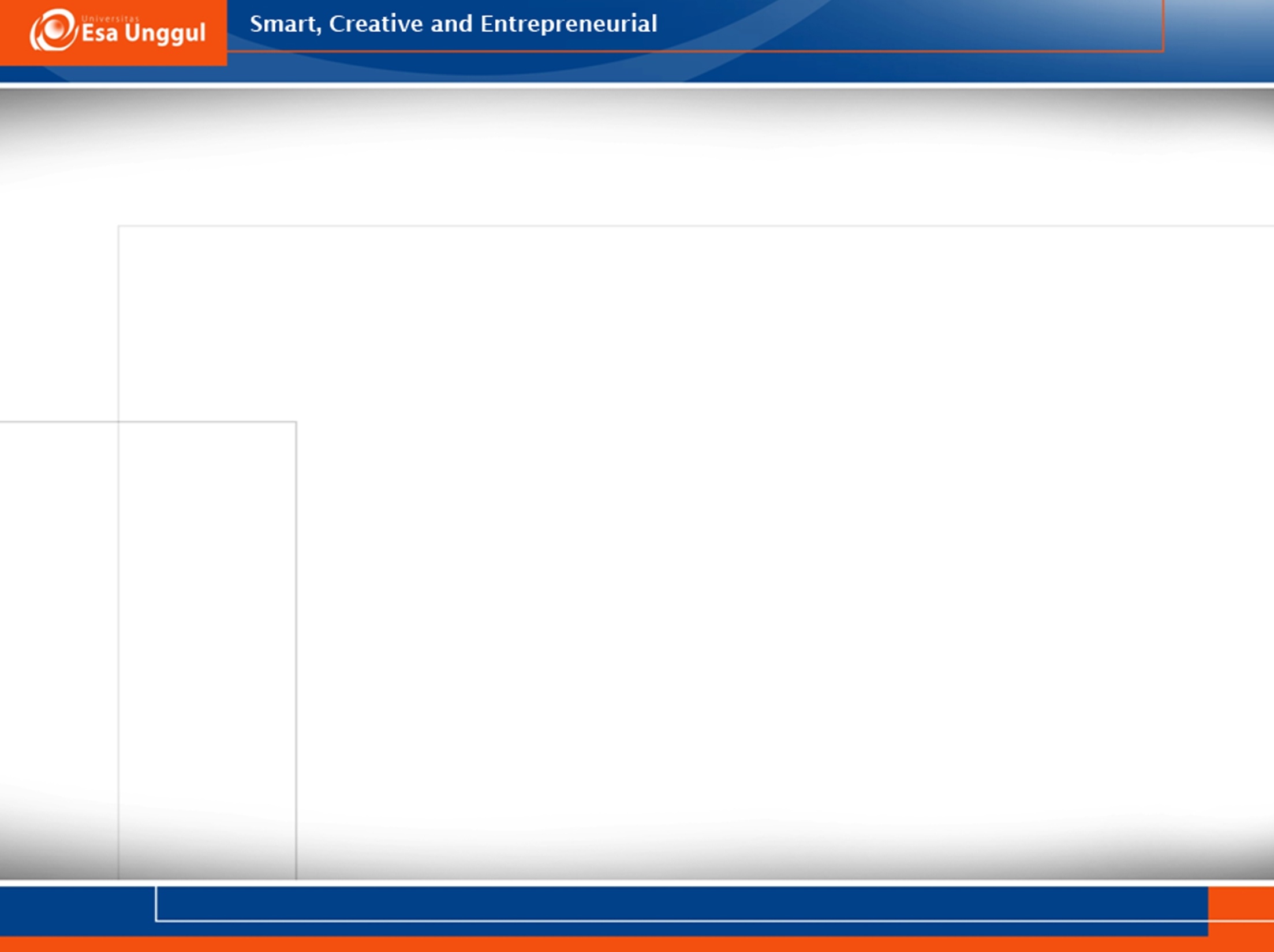 KEMAMPUAN AKHIR YANG DIHARAPKAN
Setelah mengikuti materi perkuliahan ini mahasiswa diharapkan mampu :
Mendifinisikan Kepemimpinan/ Leadership
Menjelaskan sumber-sumber Power (kekuasaan)
Menyimpulkan beberapa pendekatan & teori Kepemimpinan
Membandingkan beberapa pendekatan & teori Kepemimpinan
Mendiskusikan hambatan perempuan di dunia kerja
What is LEADERSHIP ?
Leader (pemimpin) is the one in charge or the boss of other people.
Karena “in charge” bukan berarti bahwa orang lain akan mendengarkan atau melakukan apa yang dikatakan
Definisi (secara umum), Leadership melibatkan kemampuan influencing the attitude, beliefs, behaviors and feeling orang lain.
Di dalam Organisasi, Leader (pemimpin) sering diasosiasikan dgn posisi supervisor. Meskipun menjadi supervisor belum dijamin akan mampu mempengaruhi org lain.
Pemimpin  : Informal & Formal
Informal Leader sering muncul di dalam kelompok kerja & lbh banyak mempengaruhi T.L anggota daripada supervisor yg sudah ada
Lanjutan....
Kepemimpinan merupakan suatu proses dengan berbagai cara mempengaruhi orang atau sekelompok orang untuk mencapai tujuan bersama (Keating, 1991)
Kepemimpinan adalah seluruh aktivitas dlm rangka mempengaruhi orang agar mau bekerjasama untuk mencapai suatu tujuan yang memang diinginkan bersama (Maryoto, 1996)
Kepemimpinan adalah proses mempengaruhi orang lain dengan pola tingkah laku tertentu untuk mengarahkan atau mengubah tingkah laku mereka (Yukl, 1994)
Kepemimpinan adalah perilaku seseorang yg memimpin aktivitas suatu kelompok ke suatu tujuan yg ingin dicapai bersama (Hemhill & Coons, 2005)
SOURCES OF INFLUENCE & POWER
French & Raven (dlm Miner,1992) menjelaskan ada 5 faktor yg memberi pengaruh atau power kepada org lain :
Lanjutan……
1. Expert Power
Didasarkan pada pengetahuan & keahlian yg dimiliki atasan
Subordinate mengikuti arahan atasan karena meyakini bhw atasannya memiliki kelebihan dlm hal pengetahuan & keahlian
Expert power, misal : DR, Phd, Peraih Nobel, Psikolog, dll

2. Referent Power
Didasarkan pada kekaguman subordinate kepada atasannya
Referent Power dapat dikembangkan melalui personal relationship dg orang lain
Referent Power, misal national celebrity : Jokowi,  Dahlan Iskan  (Jawa Pos), Gubernur Ahok
Lanjutan………
3. Legitimate Power
Power yg secara inherent ada di dalam job title Atasan
Subordinate meyakini atasannya memiliki hak atau kekuasaan yang sah secara hukum untuk menduduki posisi tsb
Bila subordinate menolak utk mengakui otoritasnya, maka supervisor tdk memiliki power

4. Reward Power
Adalah kemampuan atasan memberikan penghargaaan kepada  subordinates dgn berbagai bonus, promosi, penugasan ttt atau peningkatan-peningkatan yg lainnnya
Lanjutan…..
5. Coercive Power 
Adalah kemampuan atasan utk menghukum subordinates dng tindakan disiplin, PHK, atau pemotongan salary
Dapat memberi efek “merusak” karena subordinate mjd marah & melawan secara langsung & tdk langsung
Dapat mengarah kepada T.L yg counterproductive

Beberapa penelitian menyatakan  bahwa:
Expert, Referent & Reward Power = Good relations antara Atasan (profesor) dan Bawahan (student)
Coercive Power = Poor Relations
SOURCES OF POLITICAL POWER
Menurut Yukl (1989), sources of political power = power organization
Ada 3 hal yg harus dicapai & di”maintain” di organisasi, yaitu
Cooptation the opposition
Gain Control of Decision Process
Political Power
Form Coalition
Lanjut…..
1. Control Over Decision Process
	Meliputi Controlling & Influencing keputusan2 penting di dalam organisasi, misal : finance /budgeting
2. Forming Coalition
	Melalui perjanjian dgn pihak lain untuk saling mensuport (posisinya maupun posisi pihak lain), misal ?
3. Cooptation
Mencoba utk menyebar anggota oposisi dng membiarkan anggotanya berparitisipasi dalam pengambilan keputusan.
Dengan cara ini, diharapkan para oposisi sulit untuk tetap berada pada posisi oposisi
ABUSE OF SUPERVISORY POWER
Berbagai bentuk/jenis Power yg digunakan dg tepat dapat menjadi alat untuk meningkatkan fungsi organisasi, memberi positive feeling  pada karyawan tentang pekerjaannya & menunjukkan kinerja yg baik.

Namun ada juga atasan/supervisor menggunakan Powernya utk  “menyakiti” subordinate, karena atasan yakin bahwa dgn hukuman dapat membuat sso well perform.

Di sisi lain, ada juga atasan  yg menikmati  powernya untuk menguasai / mengintimidasi orang lain, dalam bentuk  Employee Harassment / abusing others misalnya Sexual Harassment.
SEXUAL HARASSMENT
Bentuk/ Jenis Sexual Harassment :
Kontak Fisik/ Sentuhan yg tidak diinginkan
Permintaan hubungan sexual yang tdk diinginkan
Memakai kata-kata/ bahasa  yg menyerang
Mengulang permintaan utk “ngedate”
Mengancam dg hukuman utk permintaan yg tdk disetujui.

Organisasi harus bijaksana utk berusaha menyelamatkan para karyawan dari korban power atasan atau abusing dari atasan
APPROACHES OF LEADERSHIP
1
The Trait Approach
2
The Leader Behavior Approach
3
The Contingency Theory
4
The Path Goal Theory
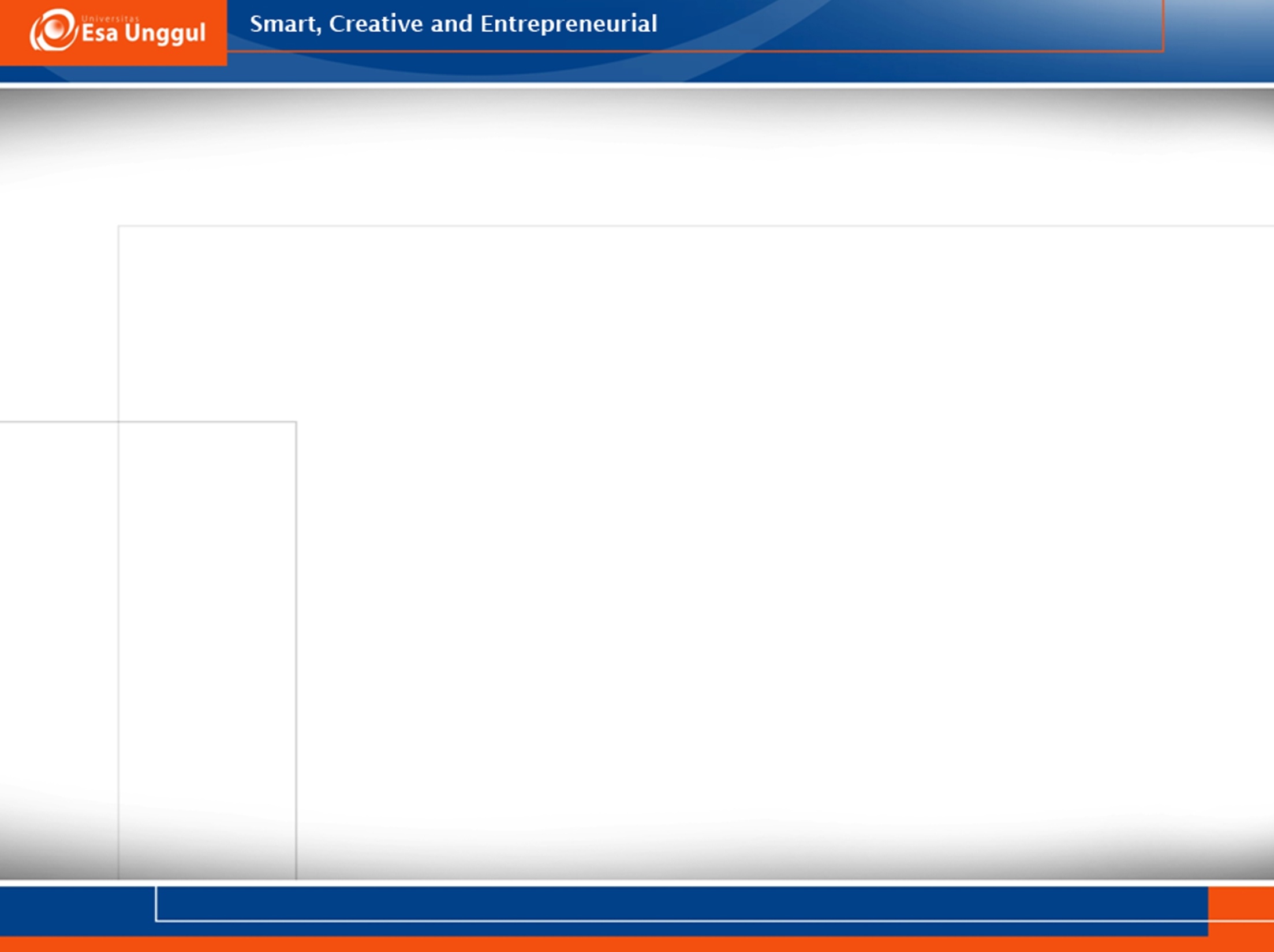 1. THE TRAIT APPROACH
Disebut jg dg teori pembawaan/ inherent
Teori ini berkembang pd tahun 1940-an
Memusatkan pada karakteristik pribadi seorang pemimpin.
Trait/ciri sifat mrpk karakteristik pembeda ant leader dan non leader.
Teori2 trait semua mengidentifikasi:
Karakteristik fisik (mis: penampilan)
Karakteristik kepribadian (mis: ekstrovert)
Skill dan abilities (mis: intelegensi)
Faktor2 sosial (mis: interpersonal skill)
Ciri sifat pemimpin, al: integritas, drive, self confidence, cerdas, luwes, dll
2.The Leader Behavior Theory
Teori ini lebih terfokus pd tindakan2 yg dilakukan pemimpin drpd memperhatikan atribut yg melekat pd diri seorang pemimpin. 
Gaya kepemimpinan meliputi :
1.Autocratic, pemimpin menentukan segalanya
2.Democratic, adanya kerjasama ant pemimpin & bawahan.
3.Leissez-faire, pemimpin pasif membiarkan bawahan melakukan tgs tanpa ada pengawasan. Anak buah yg banyak berperan, jd kualitas kerja mjd tg jwb bawahan.
Lanjutan....
Menurut Tannenbaum and Schmidt:
Kontinum dr perilaku pemimpin berada pd rentang : memusat pd pemimpin/ leader hingga memusat pd bawahan (authoritarian – democratic)
Leader hrs mempertimbangkan:
Gaya dan kemampuan pribadi mrk
Preferensi bawahan
Situasi
3.The Contingency Theory
Dikembangkan oleh Fiedler
Prestasi kelompok dipengaruhi oleh sistem motivasi pemimpin dan sejauh mana ia dpt mengendalikan /mempengaruhi situasi ttt.
Gaya kepemimpinan 
Task - oriented
Relationship-oriented
Contoh Teori Contigency
VROOM/YETTON/JAGO :  
Leadeship Style Theory/ Normative Leadeship Model
Semula dikembangkan oleh Vroom & Yetton: gaya kepemimpinan ditentukan oleh jenis masalah yg dihadapi dan macam keputusan yg diambil, jd bersifat normatif.
Mrk mengidentifikasi 14 situasi pemecahan masalah yg disajikan dlm bentuk “pohon keputusan”
Kmd direvisi oleh Vroom & Jago dg mengubah jawaban “ya” & “tidak” dr pohon keputusan tsb mjd skala 1 – 5.
Gaya kepemimpinan tgt pd tuntutan kualitas, tuntutan komitmen, informasi pemimpin, struktur tugas/masalah, kemungkinan komitmen, keseluruhan harapan, konflik, informasi bawahan.
Jago jg mengklasifikasikan kepemimpinan berdasarkan approach dan focus.
Lanjutan...
HERSEY & BLANCHARD :  
Teori Kepemimpinan Situasional
Gaya kepemimpinan tgt pd readiness dan kedewasaan follower (yg dpt dilihat dr kemampuan & kesediaan mrk)
Kedewasaan (maturity) sso atau suatu kelompok tdk berlaku mutlak, artinya dewasa tdknya hrs dilihat dlm konteks tugas yg berbeda.
Mis: sso cukup dewasa utk tgs A, namun krg dewasa utk tgs B
Jadi utk melakukan tgs A dan B dibutuhkan gaya kepemimpinan yg berbeda

Gaya kepemimpinan dipengaruhi oleh 3 faktor situasional:
Hubungan ant pemimpin & yg dipimpin (leader & follower)
Struktur tugas (tgs smakin terstruktur, smakin baik)
Posisi kekuasaan (sebesar apa kewenangan pemimpin)
EMPAT GAYA KEPEMIMPINAN SITUASIONAL
tinggi
Low Task 
High Relationship
(Partisipatif )
High Task
High Relationship
(Selling/Konsultatif)
Perilaku
Mendukung
(relationship)
Low Task
Low Relationship
(Delegatif)
High Task
Low Relationship
(Telling/Instruktif)
rendah
Rendah
Perilaku mengarahkan (tugas)
tinggi
GAYA PEMIMPIN YANG EFEKTIF
TINGGI HUBUNGAN DAN RENDAH TUGAS
P3
P2
TINGGI TUGAS 
DAN 
TINGGI HUBUNGAN
PARTISIPASI
KONSULTASI
PERILAKU MENDUKUNG (HUBUNGAN)
rendah                                                  tinggi
GAYA KEPEMIMPINAN
P4
P1
RENDAH HUBUNGANDAN 
RENDAH
TUGAS
TINGGI TUGAS
DAN 
RENDAH
HUBUNGAN
INSTRUKSI
DELEGASI
PERILAKU MENGARAHKAN
rendah                                             (TUGAS)                                               tinggi
TIDAK MAMPU DAN TIDAK MAU
MAMPU 
DAN MAU
MAMPU TAPI TIDAK  MAU
TIDAK MAMPU TAPI MAU
TELAH
BERKEMBANG
SEDANG
BERKEMBANG
K4
K3
K2
K1
tinggi                           TINGKAT KEDEWASAAN                                     rendah
P-1 / Tipe Instruksi efektif untuk bawahan tipe K-1
                                                           P-2 / Tipe Konsultasi efektif untuk bawahan tipe K-2
                                                           P-3 / Tipe Partisipasi efektif untuk bawahan tipe K-3
                                                           P-4 / Tipe Delegasi efektif untuk bawahan tipe K-4
4.The Path Goal Theory
Dikembangkan oleh Robert House
Efektivitas pemimpin didasarkan pd kemampuannya dlm mberikan kepuasan dan motivasi para anggota dg penerapan reward and punishment.
Didasarkan atas Expectancy Theory  (lihat lg teori2 motivasi)
Gaya Kepemimpinan
Directive
Supportive
Participate
Achievement Oriented
Lanjutan...
Perilaku pemimpin akan diterima oleh pengikutnya jika dipandang bermanfaat sebagai sumber kepuasan mrk, atau jika dpt dikaitkan dengan pencapaian tujuan mrk.
Perilaku dianggap memotivasi jika :
Dpt mengaitkan kinerja bawahan dg kebutuhan bawahan yg memerlukan pemuasan.
Memberi bantuan/dukungan yang diperlukan bawahan utk menghasilkan kinerja efektif
Lanjutan...
Gaya kepemimpinan dipengaruhi oleh 2 jenis situasi :
Karakteristik Bawahan (kepribadian, ketrampilan, kemampuan & kebutuhan)
Karakteristik Konteks, yaitu
Tugas tersebut
Kelompok kerjanya
Struktur otorita organisasi
ORIENTASI KEPEMIMPINAN( Menurut W.J. REDDIN )
KEPEMIMPINAN  YG BERORIENTASI PD HUBUNGAN KERJASAMA (RELATIONSHIP ORIENTED). 
KEPEMIMPINAN  YG BERORIENTASI PD TUGAS (TASK ORIENTED). 
KEPEMIMPINAN YG BERORIENTASI PD HASIL (EFFECTIVENESS ORIENTED).
1.	Orientasi pd hub kerjasama
Pemimpin puas bila tjd hub yg kondusif antara sesama anggota dlm suatu pekerjaan
Bawahan dpandang sbg co worker (partner) dg menjalin hubungan  positif
Menekankn rasa percaya diri pd bawahan (trust worthing)

2.	Orientasi pd tugas
Pemimpin puas bila bawahannya mampu menyelesaikn tugas /pekerjaan
Hub harmonis dg bawahan bkn prioritas, yg utama adl penyelesaian tugas.
Bisa memberikan pngaruh nyata pd keberhasilan kepemimpinan  atasannya
Lbh menyukai & mengutamakn penyelesaian tgs berat & menantang (hard worker)
26
3. Orientasi Pada Hasil
Pemimpin puas bila bawahan bisa memberikan hasil kerja sesuai dengan harapannya, baik kuantitas maupun kualitas.
8 JENIS GAYA KEPEMIMPINAN
THE DESERTER, Gaya kepemimpinan yg hanya sedikit memiliki ketiga orientasi tadi atau bahkan tidak ada sama sekali.
THE BUREAUCRAT, gaya kepemimpinan yang hanya berorientasi pada hasil dengan orientasi tugas yg rendah
THE MISSIONARY, gaya kepemimpinan yg hanya berorientasi pd membangun jalinan kerja sama dg orientasi tugas yg rendah
THE DEVELOPMENT, gaya kepemimpinan yg beroreintasi pd hasil dan jalinan kerja sama yg tinggi ttp orientasi tugasnya rendah
Lanjutan  .....
THE AUTOCRAT, gaya kepemimpinan yg hanya berorientasi pd tugas, sementara orientasi yg lainnya rendah
THE BENEVOLENT AUTOCRAT, gaya kepemimpoinan yg berorrientasi pd hasil dan tugas yg tinggi, sdgkn orientasi jalinan kerja samanya rendah
THE COMPROMISER, gaya kepemimpinan yg kurang berorientasi pd hasil tetapi memp orientasi tugas dan jalinan kerja sama yg memadai
THE EXECUTIVE, gaya kepemimpinan yg memp ketiga orientasi.
KEPEMIMPINAN TRANSFORMASIONAL(Bass & Avilio)
Ada 5 cara/ perilaku yang digunakan oleh pemimpin Transformasional :
Attributed Charisma, pemimpin yg mendahulukan kepentingan perusahaan dibanding kepentingan diri/org lain. Bawahan merasa bangga pd pemimpinnya.

Motivation/Inspirational Leadership, pemimpin mampu memotivasi dan mampu menimbulkan inspirasi pd bawahan.

Individualized Consideration, mis: pendelegasian, memperhatikan keb bawahan, menghargai bawahan, menimbulkan perasaan bhw pemimpin memperhatikan mrk sbg pribadi2 unik tersendiri.

Intellektual Stimulation,  mendukung bawahan, menawarkan ide baru utk menstimulasi & mendorong mrk agar berpikir & bertindak kreatif dlm pekerjaannya.

Idealized Influence, mempengaruhi bawahan dg menekankan pentingnya nilai2 (values) dan keyakinan (beliefs), etika, dll : pemimpin mencontohkan dirinya sendiri sbg panutan sikap moral.
KEPEMIMPINAN TRANSAKSIONAL(Bass & Avilio)
Ada 4 transaksi pada kepemimpinan Transaksional
Contingent Reward, pemimpin akan memberikan imbalan bila bawahan melakukan pekerjaan yg sesuai dengan harapan perusahaan
Management by Exception – Active, Pemimpin secra aktif memantau pelaksanaan tugas bawahan agar tidak tjd kesalahan & kesalahan secepatnya dapat diperbaiki
Management by Exception – Passive, Pemimpin baru bertindak setelah terjadi kesalahan bawahan hingga menimbulkan masalah serius
Laissez Faire, Pemimpin membiarkan bawahan melakukan tugas pekerjaannya tanpa ada pengawasan. Kualitas Kinerja merup tanggung jawab bawahan
ANALISIS KASUS